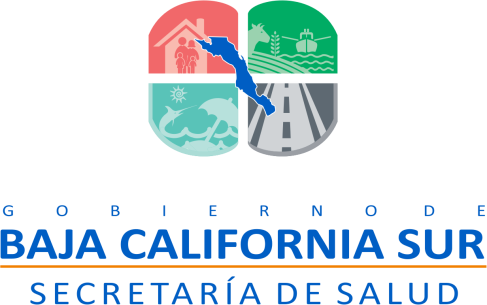 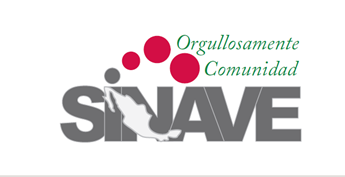 B.C.S.  PANORAMA EPIDEMIOLOGICO DE LA SEMANA 11-2017
MORBILIDAD GENERAL, INFLUENZA PERIODO INVERNAL  2016-2017
FUENTE: PLATAFORMA SINAVE. SSA
CORTE DE INFORMACION AL  31 - 03 -2017   
RESPONSABLE: DR. MAURICIO E. BERNAL HERNANDEZ
APOYO TECNICO: ING. ERNESTO NAVARRO
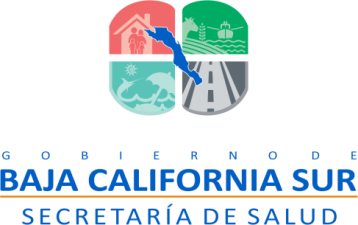 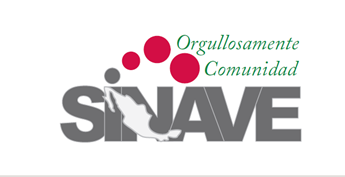 MORBILIDAD GENERAL
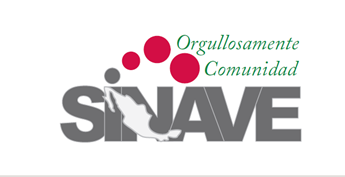 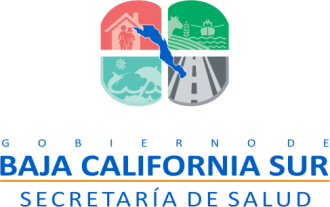 INCIDENCIA  ESTATAL DE  LA INFLUENZA PERIODO 2016-2017
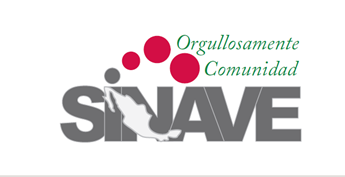 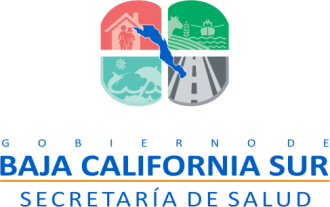 2017
2016
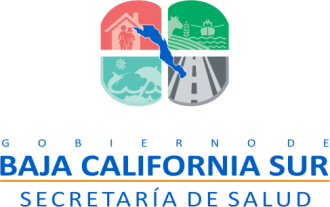 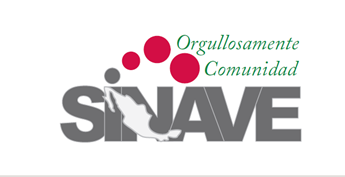 BCS. SISTEMA CENTINELA DE LA INFLUENZA: REPORTE DE RED NEGATIVA USMI
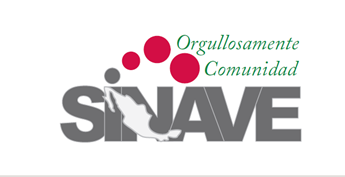 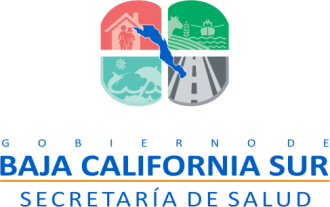 REPORTE NACIONAL DE INFLUENZA
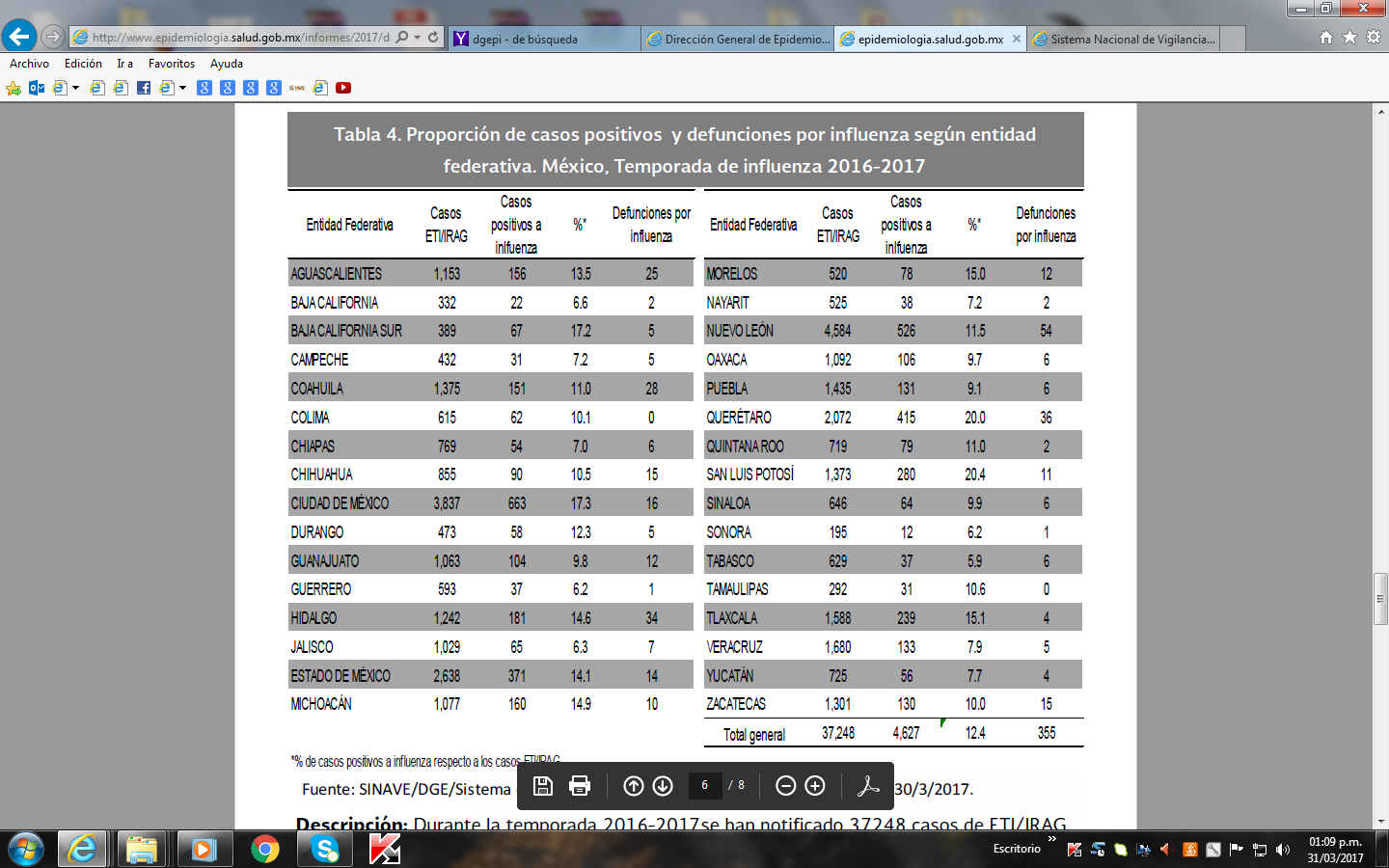